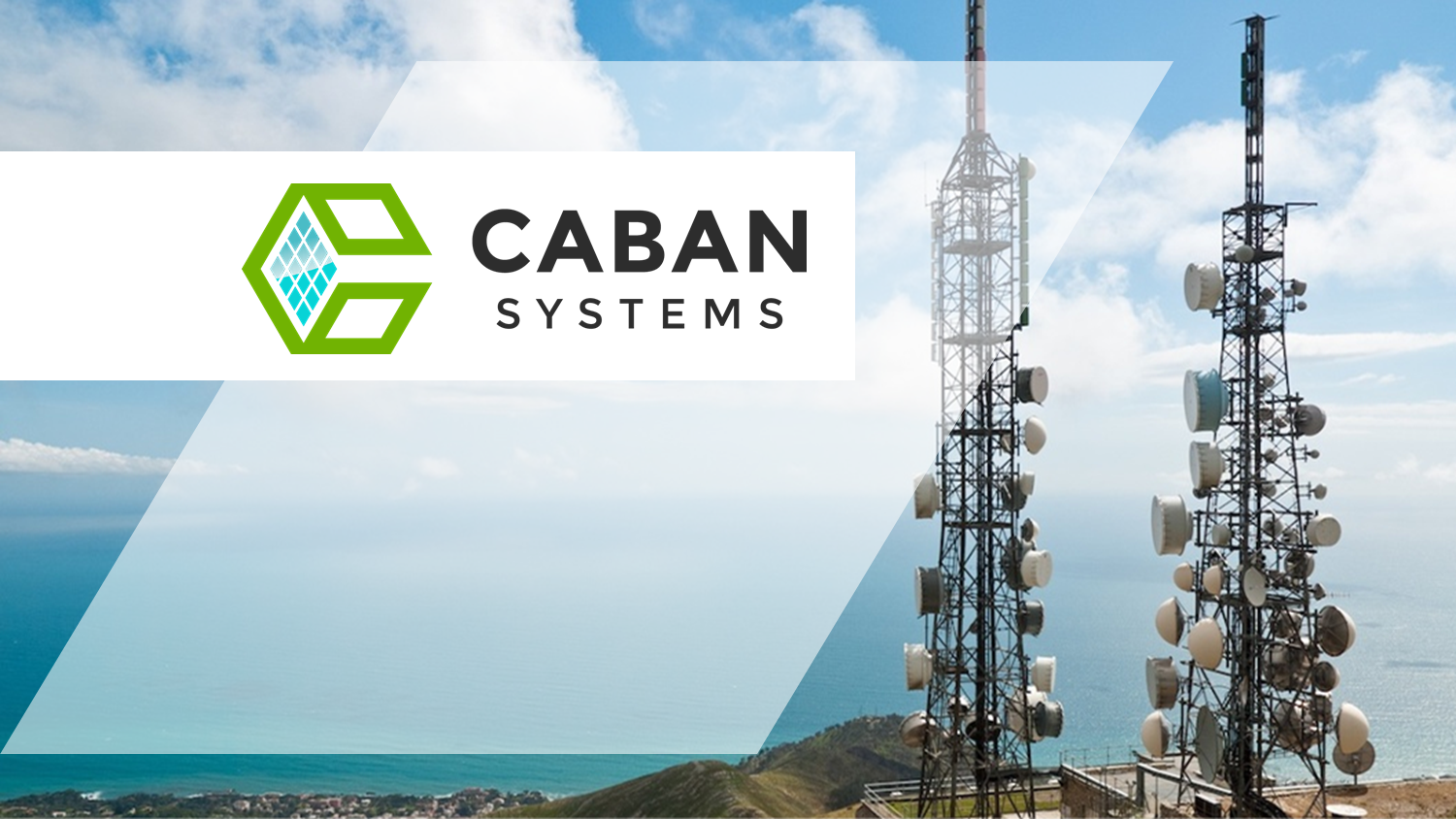 Reliable Cost-Effective Intelligent Energy SolutionsPowering The Telecommunication Industry
info@cabansystems.com  |  cabansystems.com
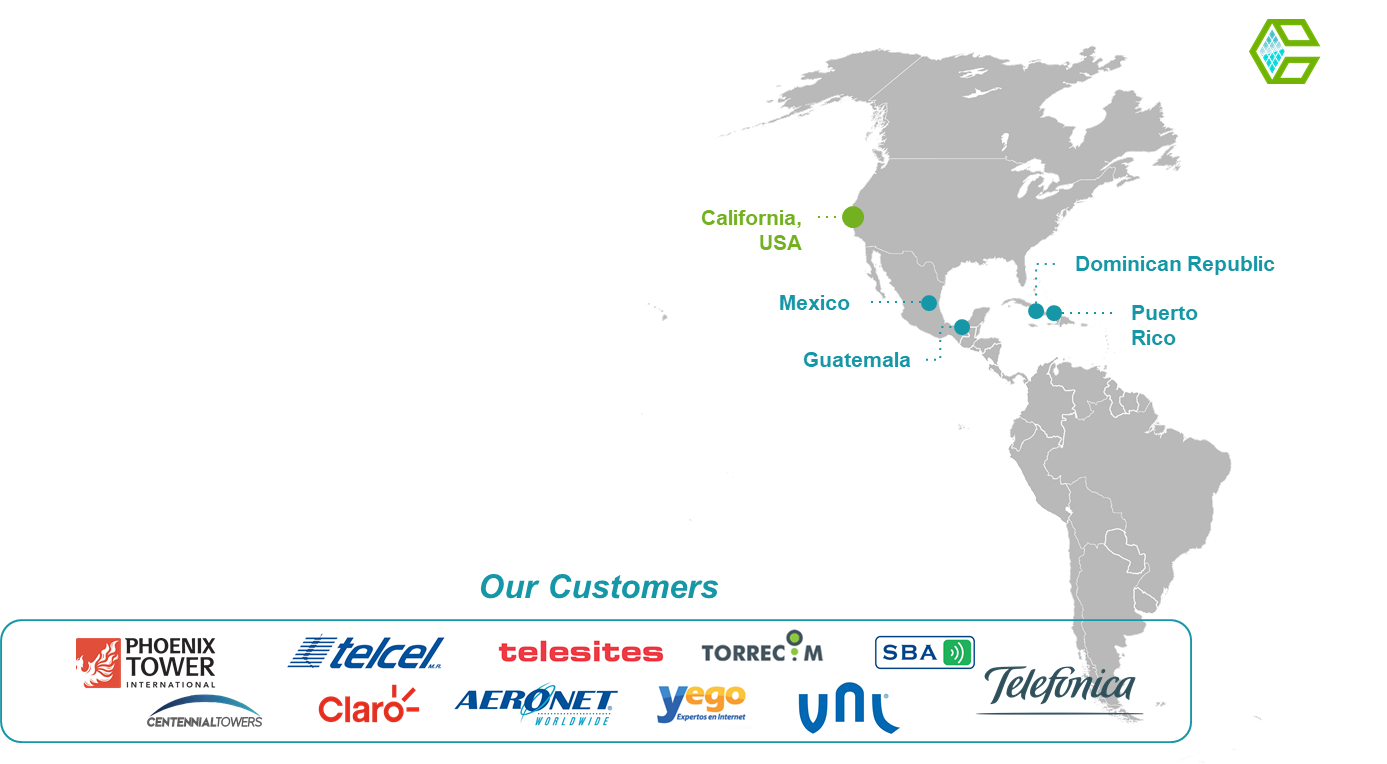 About Caban Systems
Caban Systems was founded in 2017 with over 50+ years of combined experience designing and manufacturing lithium-ion storage systems for a wide variety of applications, across numerous industries. As a team of conscious engineers, we reduce our customers’ energy expenses with our generation and storage systems that are cleaner and more reliable than existing solutions. We are passionate about sustainability, energy access, and helping communities receive the benefits of greater connection and communication. Caban Systems currently operates in several countries and has headquarters in Burlingame, CA.
Smart Energy Storage
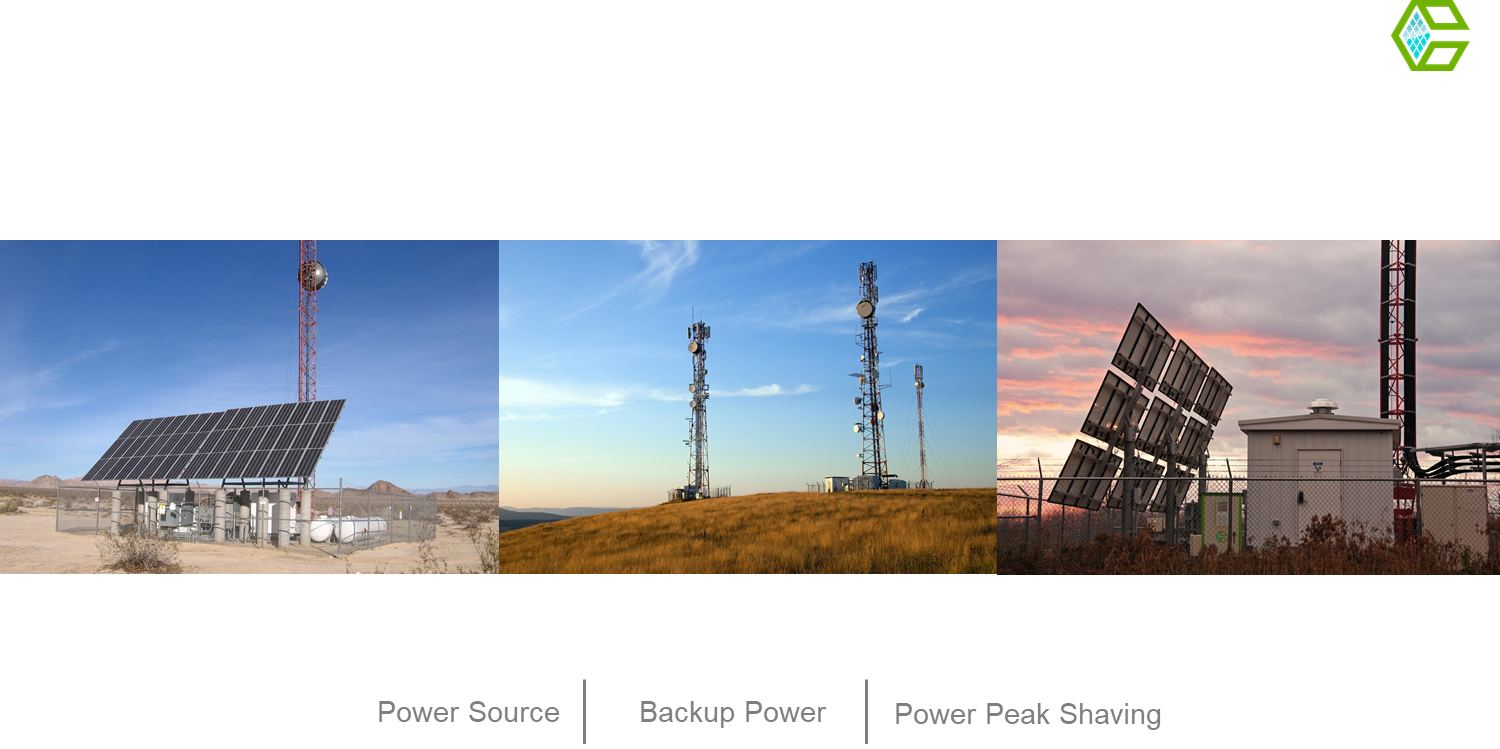 Intelligent, efficient, software enabled lithium-ion Energy Storage Platform for the Telecommunication Industry
High Density and Vertically Integrated
3
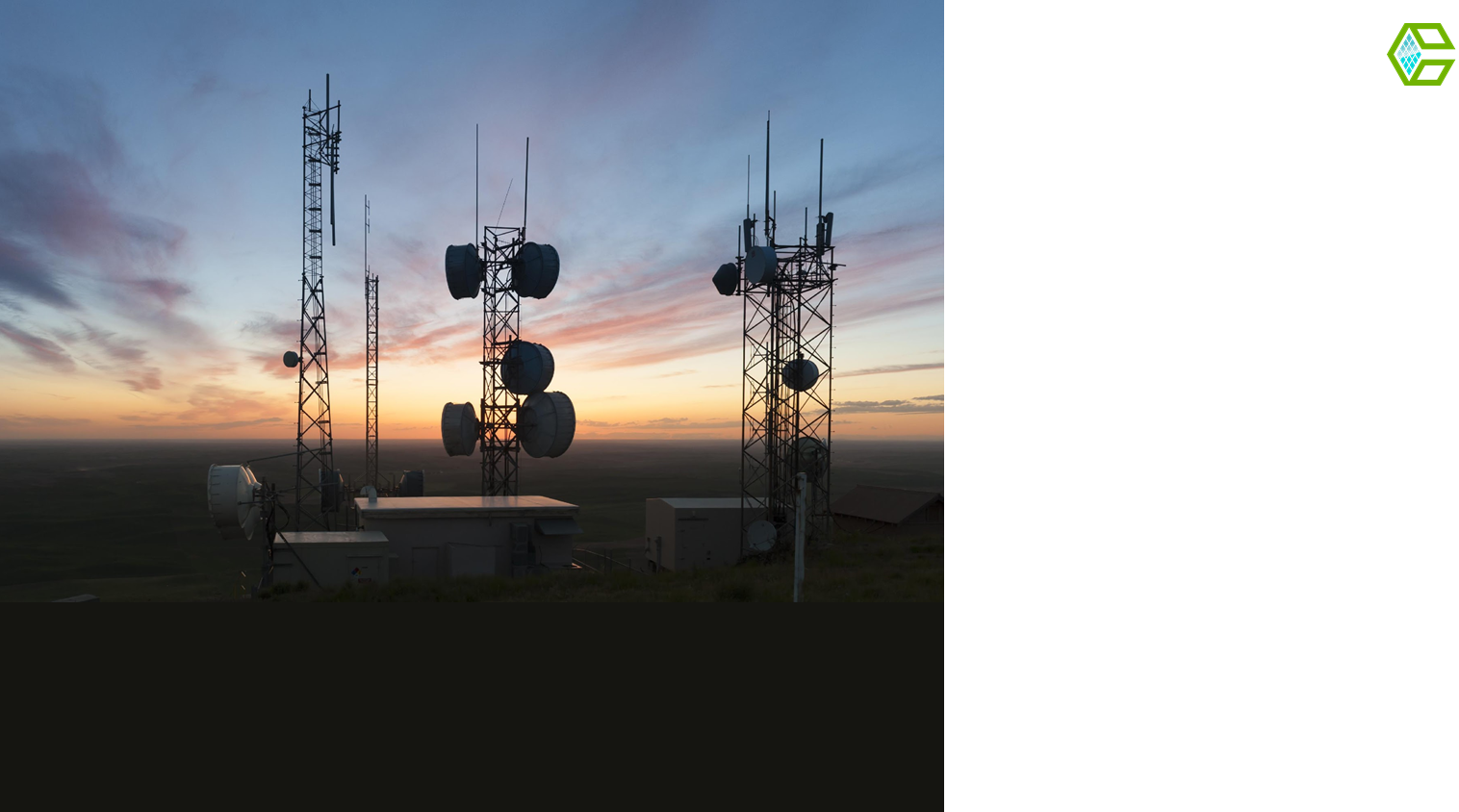 Features
Reduce Costs.
Increase Uptime.

Energy Resilience And Reliability
Each system is built with Caban’s patented battery management system, giving your site supreme power reliability. Increased uptime means happy customers.

Low-Maintenance Power
With remote monitoring and control, Caban’s power solution reduces the need for on-site maintenance. Fewer man-hours mean thousands saved every year.

Simplified Operations
Frequent fuel delivery to remote sites is a thing of the past. Using cleaner energy sources reduces your footprint and simplifies your operations.
Dedicated Power Delivery
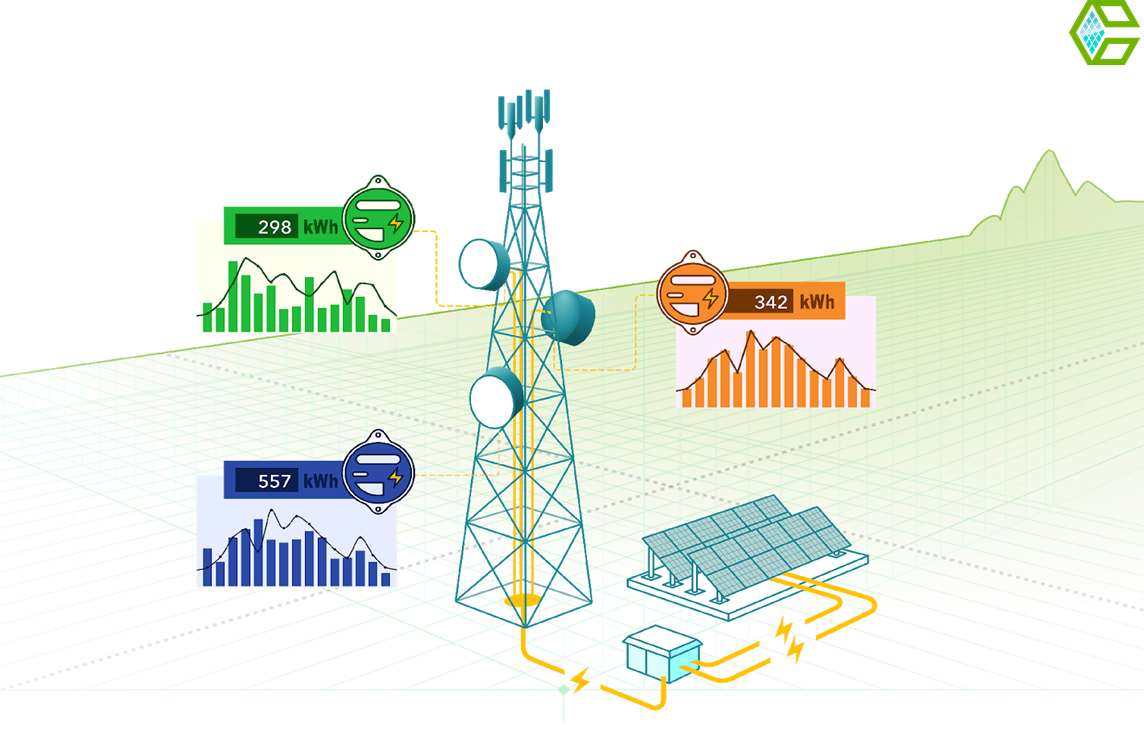 Multiple Loads. 
     One Power Source.

Tenant Submetering
Energy consumption individually metered for each tenant

Power Delivery Control
Remotely access and control individual loads

Maximized Real Estate
Single power source, reducing space required for power assets
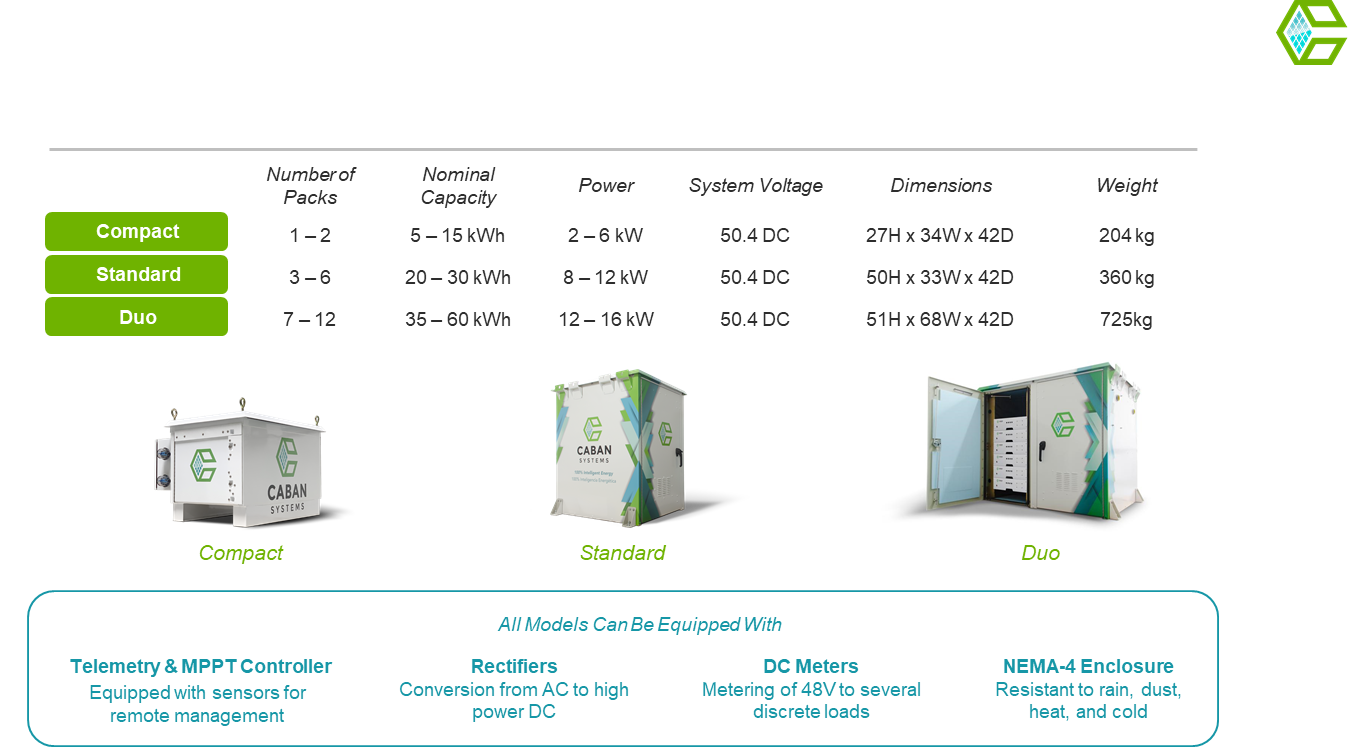 Product Details
System Options
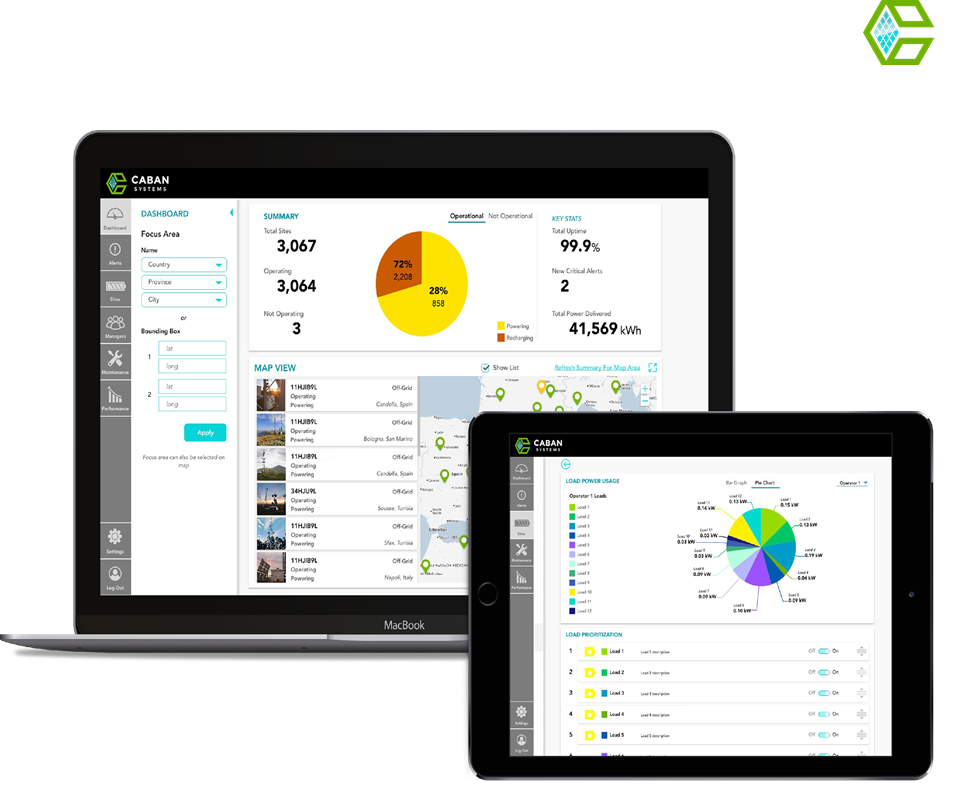 Remote Monitoring & Control
Monitor and Control. 
     Do It All Remotely.

Management Software Features

Vital stats dashboard 
Interactive map and site list
Discrete load prioritization
Actionable real-time alerts
Maintenance scheduling & tracking
Tenant management
Historical performance reports
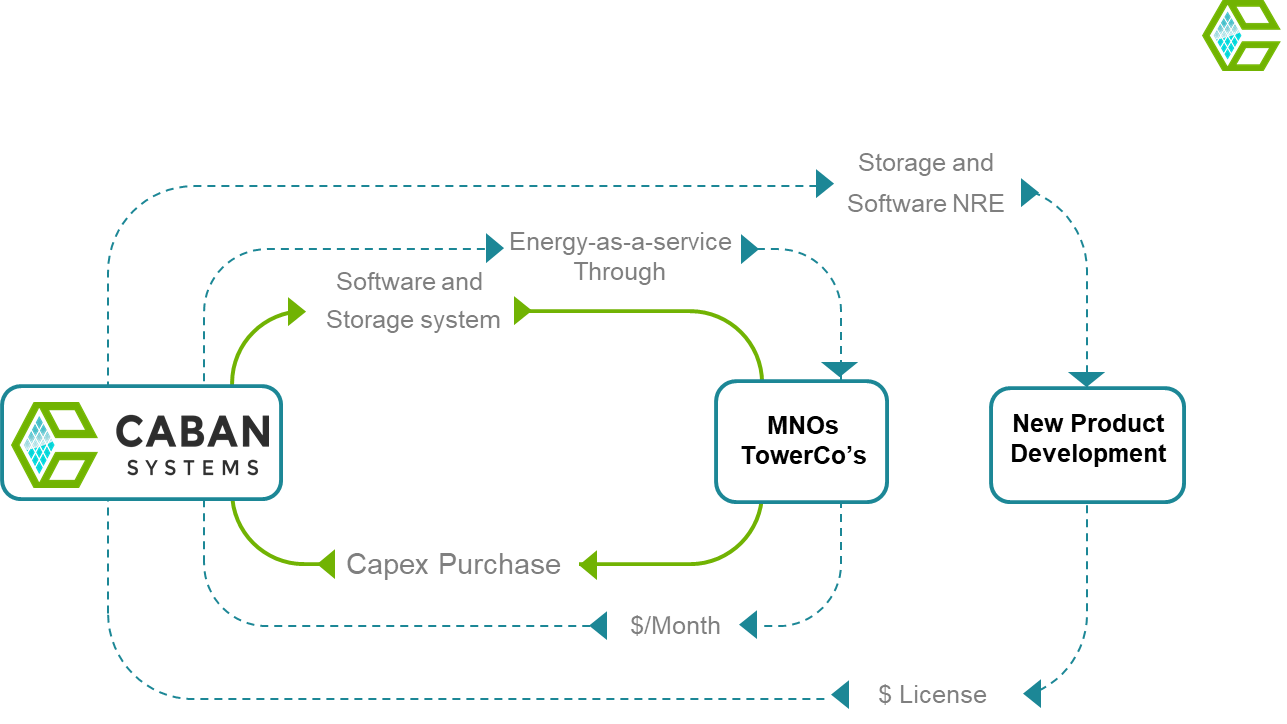 Business Model
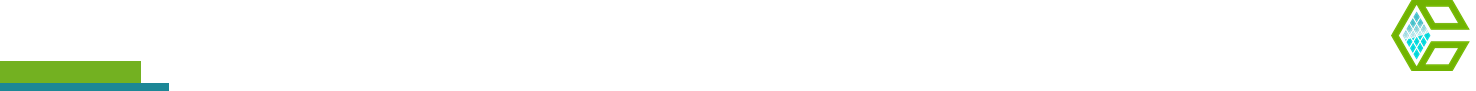 CEC Project Background
California ratepayers are increasingly vulnerable to power outages due to critical infrastructure failures, wildfires, earthquakes, and storms. 


Caban Systems’ Prototype to Production Project will enable the scaling of software enabled energy storage prototype to a Low-Rate Initial Production stage. These systems will provide reliable distributed energy that will add a new dimension of safety, cost savings, reliability and emission reductions for IOU ratepayers. 

Additional benefits include increase coverage in national parks, rural communities and major highways.
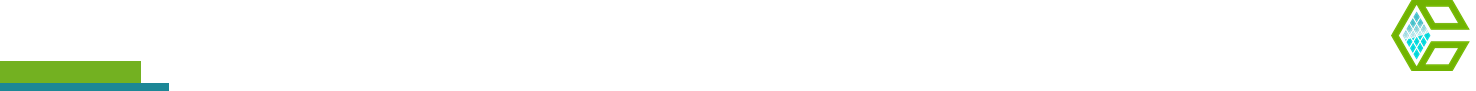 CEC Grant Goals
Advance to a Manufacturing Readiness Level (MRL) 8

Remove the need and reduce the cost of grid extensions

Improve public safety and societal benefits

Provide greater reliability, lower costs, and increase safety for ratepayers. 

Achieve the state’s statutory energy goals, including AB 32, AB 2514, and SB 350  

Eliminate fossil fuel powered generators
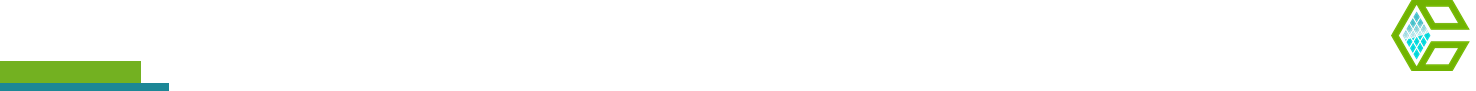 Anticipated Benefits for California IOU Ratepayers
Manufacture and install 600 modular battery platforms, providing: 
51,840 MWh in energy savings over the 10-year battery platform lifetime 
$6 Million in energy cost savings
Peak load reduction savings over the units’ lifetime will be 5,715 MW and $45.7 Million

The 600 modular battery platforms will reduce the following GHG and criteria pollutants: 

Over the products’ lifetime: 
17 Billion grams CO2e
70 Million grams of Nox
Over the 10-year life of the battery systems:
171 Million grams of Sox
7 Million grams of PM10 
1 Million grams of VOC
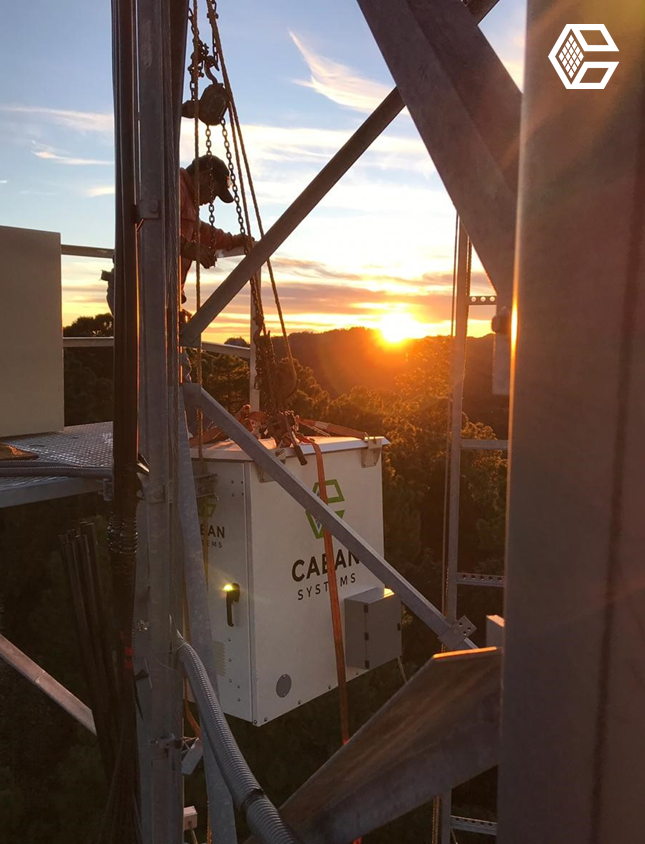 Case Study #1
Durango Cell Tower, 
Single Operator

On an off-grid site in Durango, Mexico, Caban installed its robust power solution. The system has been maintenance-free since installation, thanks to its reliability and remote monitoring capabilities.

Coordinates: 23.720734° N, 105.483392° W
Installed: Nov. 22, 2018
Capacity: 24kWh, 7.2 kW solar

$3,000 
Per Month Saved
100% 
Uptime Since Installation
3,900 
New Users Connected
Case Study #2
Dominican Republic Infrastructure Sharing, 
Multiple Operators
Coordinates: 18.24.23° N, 69.6.54° W
Installed: August 2019
Capacity: 60kWh, 14.4 kW solar

$12,100 
Per Month Saved

100% 
Uptime Since Installation

>10,210 
New Users Connected

12,169 g CO2e
CO2e Avoided
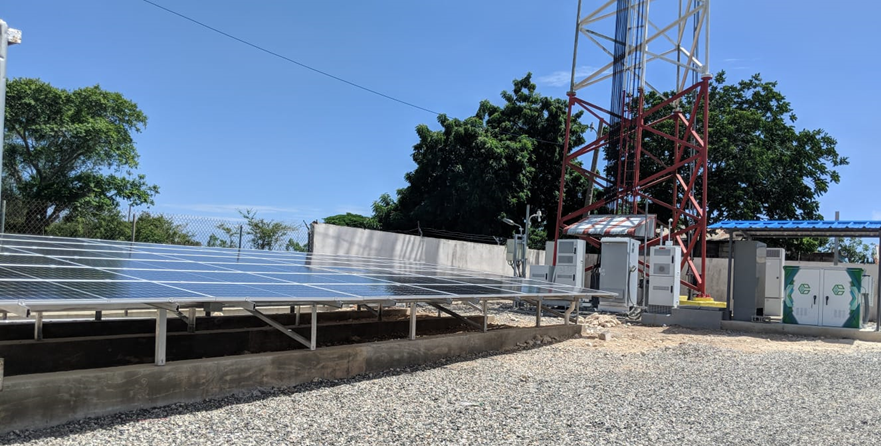 On an on-grid site in Cumayasa, DR, Caban installed its robust energy generation and storage solution. The centralized system provides power to three operators, Altice, Vivia and Wind.  The site has been maintenance-free since installation, thanks to its reliability and remote monitoring capabilities.
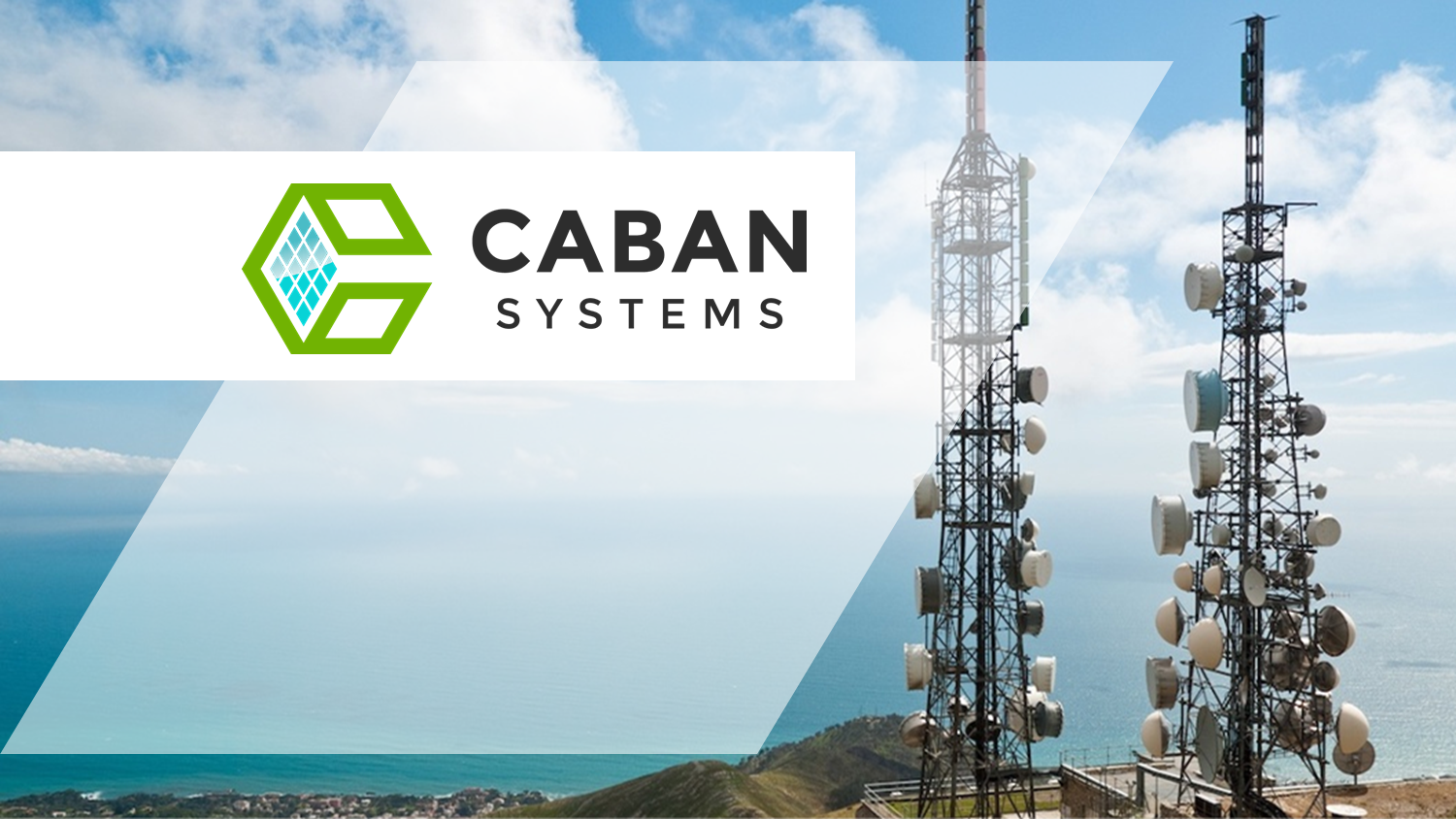 858 Stanton AveBurlingame, CA 90401info@cabansystems.com  cabansystems.com